Graphing Independent and Dependent Variables Practice
Name __________________________  Date ________________________
Create a table and graph the data for each problem. Write the equation for each.

1). Jill bought 3 candy bars for $2.40.            2). Sam can make 10 bracelets in 4 hours.










Equation _________________	     Equation ________________

3). La can make 6 loaves of bread in 2 hours.   4). Meg bought 5 notebooks for $1.50.










Equation __________________	    Equation ____________________

5). A cup of frozen yogurt cost $5	  6). Rico mowed 6 lawns in 1.5 hours.
    and $1 for each additional topping.
	  











Equation __________________  	    Equation _____________________
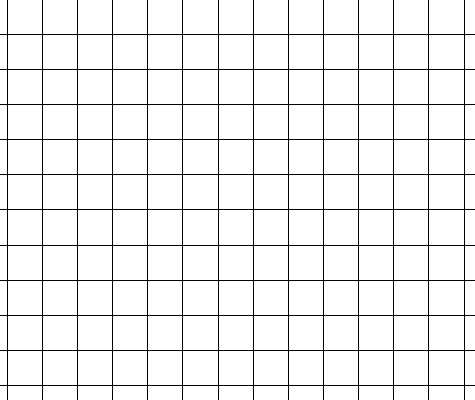 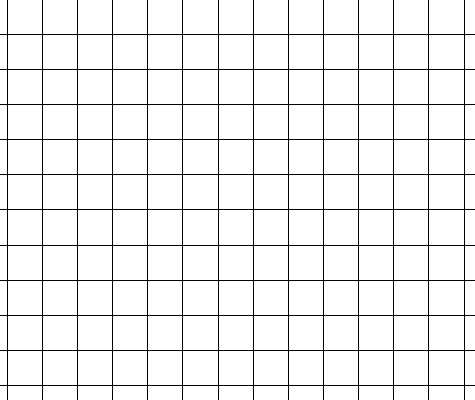 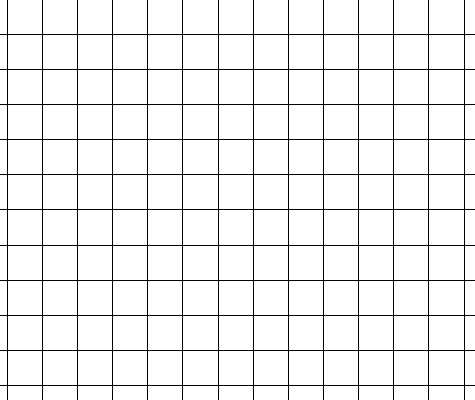 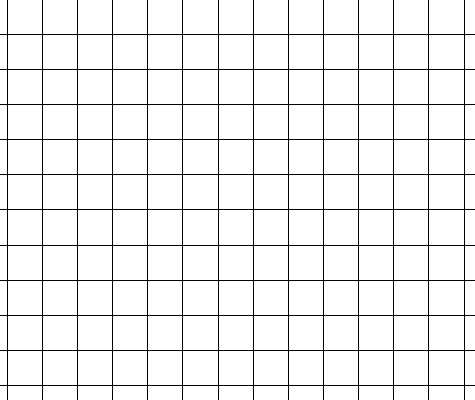 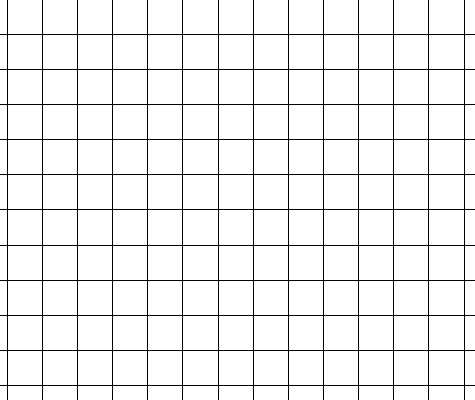 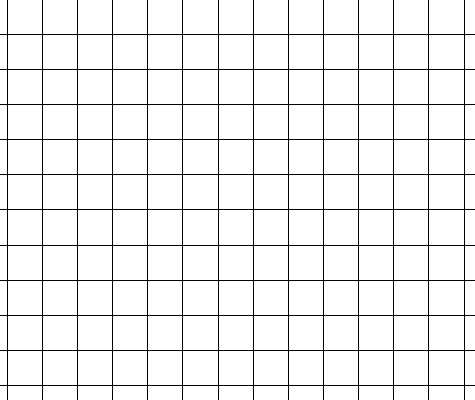